Ephesians - Colossians
Part 14:
Alienation vs.         					Reconciliation
Part 14, ver.12.1
1
[Speaker Notes: Or “War & Peace” for short
Eph.2:11-22 – my translation Eph.2,11-22.docx]
Ephesians - Colossians
Eph.2:11 – “Therefore, remember that formerly you the nations in the flesh…”
Part 14, ver.12.1
2
[Speaker Notes: Remember! – 1st of 33 imperatives in Eph., but the only one in the doctrinal 1st half of the book
Paul’s command to Remember! – only here, Col.4:18; 1 Th.2:9; Heb.13:7
“Formerly” – looks back before the conversion of some Nations during Acts – remember that Paul had spent several years at Ephesus converting Jews and Greeks during Acts
“Formerly” in Eph – 2:2  “your shortcomings and sins in which you formerly walked”
			2:3  “the sons of the rebellion among who we all formerly conducted ourselves”
			2:11 (as above)
			2:13  “formerly far off”
“Nations in flesh” – hapax, but cp. Jer.9:26 LXX, which uses aperitmētos, rather than akrobustia, as here
					aperitmētos used once in NT – Stephen of Israel, Acts 7:51]
Ephesians - Colossians
“…who are called uncircumcision by that called circumcision in the flesh, hand-made”
Part 14, ver.12.1
3
[Speaker Notes: “uncircumcision” – the insulting akrobustia used of Gentiles in NT, but aperitome in LXX, where akrobustia is used only in accounts of circumcision – or of Israel’s rebellious heart in Jer.9:25, 
“’Behold, days come, says the Lord, ‘that I will visit upon all circumcised their uncircumcision.’”
“circumcision in flesh” – hapax
				cp. Rom.2:28  “for the Jew is not in the open (lit. “manifest”), nor is the circumcision in the open 
					(“manifest”) in the flesh”
				cp. Col.2:11  “by Him you were circumcised an un-handmade circumcision by the putting off the body 	of the flesh, by the circumcision of the Christ”
				cp. Phi.3:3  “for we are the circumcision, who worship God in spirit, and boast in Christ Jesus, and trust
					 not in the flesh”
In effect: “remember the former conflict between Jew and Nations”
Hand-made – cheiropoiētos – elsewhere always of a temple, or dwelling place for God (Mar.14:58; Ac.7:48, 17:24; Heb.9:11, 24)
		in LXX used mostly of graven images, idols]
Ephesians - Colossians
“that you were in that season without Christ, …”
Part 14, ver.12.1
4
[Speaker Notes: “in that season” – 64 occs. in LXX, always with en, but not here, the only NT occ. – So why this difference? Is it stylistic only?
Where else in Paul are temporal datives without en ? – 
				Eph.3:5 – heterais geneais, “in other generations” hapax Gk. Bible
			karois idiois – 1 Tim.2:6 “Who gave Himself a ransom for all, the testimony in its own seasons” 
				cp. Mt.20:28, Mk.10:45 “a ransom for many” (lutron anti pollōn) vs. (antilutron huper pantōn) --- 
				the emphatic antilutron  is hapax in Gk. Bible, not in M&M (coinage?)
				1 Tim.6:14-15 “until the epiphaneia of our Lord Jesus Christ, which He will demonstrate in its own 
					seasons”
				Ti.1:3 “but manifested in its own seasons His word by the preaching which I was entrusted with”
“without Christ” – chōris Christou – “apart from Christ” – hapax
				cp. Rom.3:21 – “a righteousness of God apart from law has been manifested” – but apparently this
					 had not applied to those being addressed in Ephesians!]
Ephesians - Colossians
“having been alienated from the citizenship of Israel…”
Part 14, ver.12.1
5
[Speaker Notes: “alienated” – opposite the “hyper-reconciliation” coming in v. 16
	 - this is apallotrio, elsewhere only in:		allotrio used in Gen.42:7 of Joseph “acting as a stranger” to his brothers
	    Eph.4:18 where the nations are described as “having been alienated from the life of God, on account of the ignorance that is in
	    them, on account of the stubbornness of their heart.”
	    Col.1:21 “and you once being alienated and enemies in the mind by the wicked works, but now hyper-reconciled…” the 
	    description seems to fit the nations
“citizenship” – politeia – elsewhere only in Acts 22:28, where the Roman commander speaks of buying his Roman citizenship
	        sim. politeuma listed in lexicons with similar definitions as politeia – 
	        politeuma hapax in Phi.3:20 – “For our government (regime) exists in the heavens, out of which (on basis of which) we 
	        expectantly await a Saviour, Lord Jesus Christ.”     read Thayer, M&M on the distinctions between these words.
	        politeuomai – Paul is referring to this citizenship in his statement before the Sanhedrin in Acts 23:1, while a different polity 
	        applies to his command in Phi.1:27 (only 2 NT occs.)]
Ephesians - Colossians
“and foreigners of the covenants of the promise…”
Part 14, ver.12.1
6
[Speaker Notes: “foreigner”, “stranger” – xenos – Ruth so describes herself in LXX of Rut.2:10
alienation and foreigner – figure in the Messianic Psa.69:8 LXX: “I was made alienated from my brothers, and a foreigner to the sons 
			         of my mother.”  From this context, we can infer that Jesus Christ was treated like a Gentile by His own Israelites.
However – foreigners were welcomed as secondary citizens into Israel’s old covenant, if: a) they excluded leaven from their houses during 
		days of Unleavened Bread; b) circumcised, they could keep the Passover; c) they kept the regular sabbaths & sabbath of Day of 
		Atonement; d) bring sacrifices to the door of the Tent; e) eat no blood; f) wash after eating an animal found dead; g) commit sexual
		sins, or sacrifice children to Molech; h) offer only unblemished sacrifices; i) not blaspheme the name of Yahweh; j) allow redemption 
		of Israelite slaves; k) a gatherer of heifer ashes will wash clothes and be unclean till evening; l) keep the Feast of Weeks at 
		Jerusalem, m) “keep the words of this covenant” (Deu.29:9), n) stand with Israel to hear the readings of the Law
		FURTHERMORE: foreigners were not to be mistreated, were to have access to the corners of the field, be loved like an Israelite 	(Lev.19:34), apply the Law to both alike, sins of ignorance forgiven, have access to the cities of refuge, partake of Israel’s tithe, 
		rejoice in the first-fruits, in a future division of the Land receive an inheritance (Eze.47:21-23)
N.B. – the original covenant with Abraham: “In you all the families of the earth will be blessed.” (Gen.12:3).
“Covenants” (pl.) – only here and Rom.9:4 – “who are Israelites, of whom the adoption and the glory and the covenants and the law-
			giving and the ministry and the promises.”   Is Eph.2:12 rolling “the promises” into a singular “the promise” as 
			comprising all the detailed promises?]
Ephesians - Colossians
“having no hope and God-less in the world.”
Part 14, ver.12.1
7
[Speaker Notes: “no hope” – is bracketed in Ephesians by 1:18 “that you may know what is the hope of His calling”, and
				        4:4 “you were called in one hope of your calling”
		      and Colossians has its own triplet- 1:5 “the hope which is stored away for you in the heavens”
					1:23 “you … are not moved away (metakineō) from the hope of the gospel, which you heard”
				                    1:27 “the riches of the glory of this secret among the Nations, which is Christ among you,
						 the hope of the glory.”
“God-less” – atheos is hapax, sim. to “atheist” – “without God” (chōris theos) is not found in the Gr. Bible
Why exactly “God-less in the world? – “in the world” - 15 occs. – 1st is used of Christ the Word “He was in the world and the world was
				          made by Him” (Joh.1:10), just as “He was with God and …was God” (1:1)
	Therefore: God was in the world  ---  these Nations in sharp contrast!]
Ephesians - Colossians
“But now, by Christ Jesus, you who being formerly far off have become near by the blood of the Christ.”
Part 14, ver.12.1
8
[Speaker Notes: “But now” – note the sharp contrast!
Col.1:21-22 similar – “And you formerly being alienated and enemies with the mind by the wicked works, but now He hyper-reconciled by 
			the body of His flesh by means of the death…”
“Christ Jesus” – this order common in Paulines (89), elsewhere Acts (5), 1 Pet. (1) – TOTAL = 95
		            “Jesus Christ” – 135
		            Word order rule in Koinē – the more leftward the word in a phrase, clause or sentence, the more emphatic it is
		            Therefore, “Christ Jesus” emphasizes His position as the Anointed of God, and less on his manhood in the flesh
“far off” – Paul was previously sent “far off” to the nations (Acts 22:21), but Eph.2:13,17 spiritualizes the distance of the nations from God
“become near” – spiritually near as in Eph.2:17 – “And having come He evangelized peace to you the far off and peace to the near.”
	            “near” 31 occs. In NT, but only other spiritual nearness in:
	            Rom.10:6-8 q.v. – see also Phi.4:5
“by the blood of the Christ” – hapax
		          but “by the blood” 9 occs. thus:
 		          Mat.23:30 – “in the blood of the prophets”
		          Luk.22:20 – “this cup the new covenant by My blood”
		          Rom.5:9 – “having now been justified by His own blood”
		          Heb.10:19 – “having boldness for the entrance of the holies by the blood of Jesus”
		          1 Jo.5:6 – “Jesus Christ, not by the water only, but by the water and by the blood”
		          Rev.1:5 – “to Him Who loves us and washed us from our sins by His own blood”
		          Rev.5:9 – “because You were murdered and bought us to God by Your blood”
		          Rev.7:14 – “these are those coming out of the tribulation the great, and they washed their clothes and whitened them by the blood of the Lamb”]
Ephesians - Colossians
“For He Himself is our peace, Who having made the both one…”
Part 14, ver.12.1
9
[Speaker Notes: Peace in Eph. – 2:14 “Christ…our Peace”
        4:3 “to keep the unity of the Spirit in the binding-together of the peace”
        6:15 “having shod the feet with the equipment of the gospel of the peace”
“He is our Peace” – suggests the OT “peace offering” used to make a covenant of peace between friends – LXX sōterion 
“the both” – nations & Israel, a unity that did not exist during Acts the way it now does – instead, it was a fragile truce between “the both”
	    NB  Eph.5:30-31 – “Because we are members of His body. Because of this a man will leave father and mother, and will be united to his own wife, and the two will be for one flesh.”
	    A parallel to this is the “other sheep” and “one  flock” of Joh.10:16 – but this is a new analogy for the “one stick” of Eze.37:16-19 - cp. Joh.11:51-52 Jesus “would gather together in one the scattered (diaspora)”
	    Also, Jesus’ prayer for unity in His followers – Joh.17:11, 20-23 – a fulfillment at Acts 4:32
	    Rom.12:5 – “we being many are one body in Christ”; 
	    1 Cor.10:16-17 – “The cup of the blessing which we bless, is it not the fellowship of the blood of Christ? The bread which we break, is it not fellowship of the body of Christ? 
		Because one bread, one body are we the many, for we all eat from the one bread.”; 
	    1 Cor.12:12-13, 18-20 – “For just as the body is one and has many members, but all the members of the body, being many, are one body, so also the Christ. (anointing). 
		For even by one spirit we all were baptized into one body – whether Jews or Greeks or slaves or freemen – and all were given to drink one spirit. … But now God put the members, 
		each one of them, in the body according as He desired. And if they were all one member, where the body? But now, indeed, many members but one body.”
	    Gal.3:28 – “There is neither Jew nor Greek, there is neither bond nor free, there is neither male nor female, for you all are one in Christ Jesus.”]
Ephesians - Colossians
“and having destroyed the dividing wall of the fence (the hatred by His own flesh), …”
Part 14, ver.12.1
10
[Speaker Notes: “destroyed” – luō – “loosed” only here in Eph.-Col.
“dividing wall” – mesotoichon – hapax – lit. “middle-wall” of a house – citation in M&M is masc. gender noun
“fence” – phragmos – trans. “hedge” in Mat., Mar. & Luk. – toichon and phragmos in Isa.5:5
“the hatred” – i.e., hatred against Gentiles – only in Eph.2:14, 16
		       – echthra – the “enmity” God told Satan He would put between him and the woman (Gen.3:15)
		       – historically Israel had been ringed with Gentile enemies – see Psa.83 in entirety (“enemy” = echthros in v.2);
			Psa.9:5-6; 44:1-5; 68:21-23; 72:7-11; 74 (all); Col.1:21 (parallel text); Rev.12 (all); 13:4-8
		      – because of their enmity with “His anointed”, God viewed the nations as enemies – all of Psa.2 – note that the invitation to “kiss the Son” CANNOT relate to “the mystery of Christ,
		         which was not revealed to the sons of men” – Eph.3:5
		      – then see Joel 3:9-22 (when did this ever happen – it’s future!)]
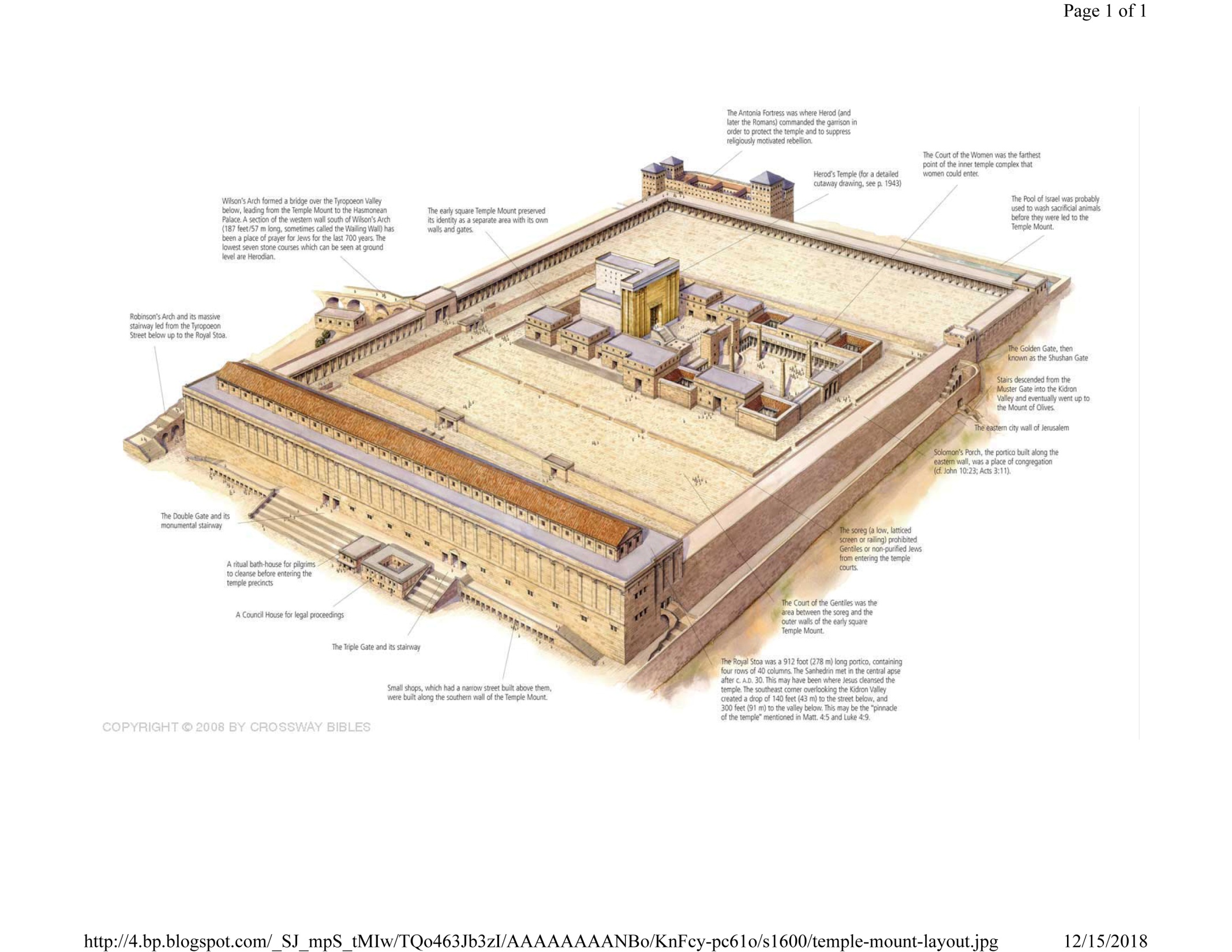 Ephesians - Colossians
Part 14, ver.12.1
11
[Speaker Notes: Herod’s Temple – as reconstructed from descriptions in Josephus, Philo and rabbinical sources
Dividing wall is indicated – but was this a requirement of Mosaic Law?
		Lev.17:8-9 required the alien to bring his burnt offering to “the door of the Tent”, or be cut off from “his people” – Num.15:14-16 even more insightful
		however, only the Levites may disassemble the Tent – an “outsider” who comes near must be put to death – Num.1:51; 3:38 – any non-Levite was an
		“outsider” in worship service matters]
Ephesians - Colossians
“having abolished the law of commandments in ordinances…”
Part 14, ver.12.1
12
[Speaker Notes: “abolished” – katargeō – “nullified” only here in Eph.-Col.
“the law of the commandments” – hapax – both articles makes this very specific – Law of Moses
“ordinances” – dogma – parallel in Col.2:14 – “the handwriting of the ordinances” has been removed, as “having nailed it to the cross”
     – this is also a backward look at the “decrees” of the Jerusalem council of Acts 15 for Gentile believers - Acts 16:4
     – dogmatizō – Col.2:20 “If you died with Christ from the elements of the world, why, as living in the world, are you dogmatized?”
     – def.: Thayer – p.]
Ephesians - Colossians
“so that He might create by Himself the two for (into) one new man, making peace,”
Part 14, ver.12.1
13
[Speaker Notes: “create” – builds on 2:10, where “we are His work, created by Christ Jesus”
“one new man” – hapax – this is a new thing indeed, a new form of manhood – elsewhere “the new man” at Eph.4:24
          – one might compare the unity of Gal.3:28, where there is “neither Jew nor Greek” (also 1 Cor.12:13; Col.3:11), but this lack of Jew/Greek identity pertains
             to the individual “new man” – the merging of “nations” and the nation Israel creates the corporate “one new manhood”
             NB - “Greek” can be seen in the light of “the diaspora of the Greeks” per Joh.7:35; 12:20; see also Acts 14:1; 18:4
“making peace” – parallels “made the both one” in the previous verse – our unity in the body of Christ is the peace
	          – parallels “He evangelized peace to you the far off, and peace to the near” in v.17 --- 
		& “the having made peace (eirēnopoieō – NT hapax) through the blood of His own cross” in Col.2:20]
Ephesians - Colossians
“and that He might hyper-reconcile the both in one body to God through the cross”
Part 14, ver.12.1
14
[Speaker Notes: “hyper-reconcile” – apokatallassō – only here and 2 others:
                Col.1:20-22 (2) “and through Himself to hyper-reconcile all these things (v.16) to Himself, having made peace (eirēnopoieō – NT hapax) through the blood of His own cross, by Himself, 
                whether the things upon the earth or the things in the heavens. And you being formerly alienated and enemies of the mind by the wicked works, but now He hyper-reconciled
                by the body of His own flesh through the death…”
“through” – NOTE how many “throughs” or “bys” – Eph: “by the blood of Christ”, “by His own flesh”, “by Himself”, “through the cross”
       Col:  “through Himself”, “through the blood of His own cross”, “by Himself”, “by the body of His own flesh”, “through the death”]
Ephesians - Colossians
Previously, reconciliation to God:
Rom.5:10; 2 Cor.5:18-20
Part 14, ver.12.1
15
[Speaker Notes: Rom.5:10 – “For if, being enemies, we were reconciled (katallassō) to God through the death of His very own Son, much more, having been reconciled, we will be saved by His life.”
	– also 5:1 “Therefore, having been justified by faith, we have peace toward God through our Lord Jesus Christ”
2 Cor.5:18-20 – “But all these things are from God, having reconciled (katallassō) us to Himself through Christ, and having given us the ministry of the reconciliation (katallagē),
	           which is that God was in Christ reconciling (katallassō) the world to Himself, not imputing to them their failings, and having appointed by us the word of
	           the reconciliation (katallagē). Therefore, we legate on behalf of Christ, as God encouraging through us. We pray on behalf of Christ, be reconciled (katallassō) to God.”
1 Cor.7:11 – speaks of a wife being reconciled (katallassō) to her husband]
Ephesians - Colossians
“having killed the hatred by Himself.”
Part 14, ver.12.1
16
[Speaker Notes: “kill” – apokteinō – or “murder”
“the hatred” – here, as in 2:15
	    – this sequence - “destroyed (luō) the dividing wall of the fence, i.e. the hatred”
		        “abolished (katargeō) the law of the commandments in ordinances”
		        “killed (apokteinō) the hatred”]
Ephesians - Colossians
“And having come, He evangelized peace to you, the far off, and peace to the near, ...”
Part 14, ver.12.1
17
[Speaker Notes: “come” – erchomai – this word used of His first and future coming (e.g., 1 Cor.4:5; 11:26; Gal.4:4; 1 Ti.1:15; Heb.10:37), but this in effect says that Christ came back to announce the dispensation of the Secret
                    – remember that when Jesus visited Saul of Tarsus, He told him, “But rise and stand on your feet; for I appeared to you for this reason, to appoint you a helper and a witness both of the things which 
                       you saw and of the things which I will appear to you.” Acts 26:16

“evangelized” – or “gospelized” peace
          that peace apparent in 3:6 “the nations to be joint-hears and joint-bodies and joint-partakers of His promise in Christ Jesus through the gospel”
       – this text in Eph.2:17 is balanced by 6:15 “and having shod the feet with the readiness of the gospel of the peace.” – IOW they were to take this gospel of the new peace to others by foot –
          this captures the imagery of Nah.2:1 and Isa.52:7
	       – also cp. Peter’s preaching to Cornelius – Acts 10:36
NOTE – how Paul emphasizes this peace to “the near”, i.e., the nations]
Ephesians - Colossians
“because through Himself, we the both have the access by one Spirit toward the Father.”
Part 14, ver.12.1
18
[Speaker Notes: “the access” – prosagōgē – the freedom or right to enter – and a very specific access
       the two groups, Jew and Gentile, “by one Spirit” have this access to the Father – no more dividing wall against the Gentile, no more curtain against the Jew
    – balanced by Eph.3:12 “by Whom (Lord Jesus) we have the boldness and access with confidence through His own faithfulness”
“by one Spirit” – cp. 1 Cor.12:11-13 “But the one and the same Spirit in-works all these things, distributing individually to each according as He wills. 
           For just as the body is one and has many members, but all the members of the body, being many, are one body – thus also the Christ.
           For also by one Spirit we all were baptized into one body – whether Jews or Greeks or slaves or free – and all were given to drink one Spirit.”
       – only other: Phi.1:27 “Only exercise your citizenship worthy of the gospel of the Christ, so that whether I come and see you or am absent,
          I might hear the things concerning you, that you stand by one spirit, by one soul striving together the faith of the gospel.”
Cp. Eph.4:30 – “And grieve (lupeō) not the Spirit the Holy of God, by Whom you were sealed for a day of redemption.” How can one grieve an impersonal force?
	    – NOTE Jesus grieved (lupeō) thus in Gethsemane!
Joh.14:26 – The Comforter Whom the Father would send in Jesus name would TEACH them. Is teaching an activity of an impersonal attribute?
Joh.15:26 – The Comforter, the Spirit of the truth, Whom Christ would send from the Father, would witness concerning Jesus. Is witnessing an activity of an impersonal attribute?
Acts 20:23 – The Spirit the Holy fully testified and said things about Paul. Are full-testimony and speaking activities of an impersonal attribute?
Witness of the Spirit – why is it so important? And it was so important that blasphemy against Him/it was the only unforgivable sin. You could blaspheme Christ, but not the Spirit?
		Doesn’t that give pause? Was the Spirit’s role so important – God’s last word, in effect – that there was no turning back from blasphemy against Him.]
Ephesians - Colossians
“So then, you are no longer foreigners and aliens,”
Part 14, ver.12.1
19
[Speaker Notes: “no longer” – continues the “But now” thought back in v.13
Per. v.12 – “foreigners (strangers) of the covenants of the promise”
        – “alienated from the citizenship of Israel”
paroikos – one who dwells alongside without the rights of citizenship (Thayer)]
Ephesians - Colossians
“but you are fellow-citizens of the Holies and householders of God,”
Part 14, ver.12.1
20
[Speaker Notes: “fellow-citizens” – not of Israel’s citizenship, but heavenly citizenship – i.e., “of the Holies (in heaven)” – sumpolitēs, only here in whole Gk. Bible
           – consistent with Phi.3:20 – “For our citizenship is in heavens…”
KJV – translates: “fellowcitizens with the saints”, which would imply that “the saints” are either Israel or angels, both of which would be irrelevant
– If by “saints” the present church is meant, then the logic is circular
“householders of God” – only here
Cp. Gal.6:10 “the household of the faith” – what faith?
Cp. 1 Ti.5:8 a man’s own household – a practical dictum
Consistent with 1 Ti.3:15 – conduct in a house of God, which is a church of the living God]
Ephesians - Colossians
“having been built up upon the foundation of the apostles and prophets,”
Part 14, ver.12.1
21
[Speaker Notes: “built upon” – epioikodomeō – is this a look back at 1 Cor.3:10?
		      – “as a wise master-builder I laid a foundation, but another builds upon it…” Start the reading at 3:5 – this is looking at individual contributions to building God’s house.
		     – But Eph.2:20 is a collective look at the building – but is it the same building (oikodomē in 1 Cor.) even?
“the foundation of the apostles and prophets” – only here – this building is made of people
  – Paul spoke of laying a foundation in 1 Cor.3:10-11 for his personal labors, but that foundation was Christ, and the building was the works of the saints (1 Cor.3:12-13)
  – this building analogy is different – here the foundation is the apostles and prophets – but what apostles?, what prophets?
  – this cannot be the heavenly city whose 12 foundations are named after the twelve apostles (no room for Paul here!) – Rev.21:14
  – these apostles and prophets are part of the foundational appointment of “the apostles, the prophets, the evangelists, and the pastors and teachers” (not “some” of each, per KJV) given by Christ for building “the body of the Christ” (Eph.4:11-12) --- so the body of Christ is also a temple!]
Ephesians - Colossians
“Jesus Christ Himself being Cornerstone,”
Part 14, ver.12.1
22
[Speaker Notes: “Cornerstone” or “Keystone” – akrogōniaios – read M & M, “possible LXX coinage”
         – Thayer (p.24): – “placed at the extreme corner” – “a word wholly Biblical” - “For as the corner-stone holds together two walls, so Christ joins together as Christians, into one body dedicated to God, those who were formerly Jews and Gentiles.”
         – Isa.28:16 (LXX) – Heb. Translated: “Therefore thus said Adonai Yahweh, ‘Behold, I have founded in Zion as a stone, a stone of testing, a precious cornerstone, a founded foundation. The one believing will not show haste.’” – what follows shows that the day of the Lord is in view
         – 1 Pet.2:6 quotes this to add context to v.5: “And you also are being built as living stones, a spiritual house for a holy priesthood (see Exo.19:6) to take up spiritual sacrifices, acceptable to God through Jesus Christ – and note v.7 “the stone which the builders rejected, this was made for head of a corner (gōnia).” – also Mat.21:42; Mk.12:10; Luk.12:10; Acts 4:11 – NB: 5 times, like Isa.6:9-10!!!]
Ephesians - Colossians
“by Whom every building, being joined together, grows into an holy temple in the Lord”
Part 14, ver.12.1
23
[Speaker Notes: “building” – oikodomē 	– yes, it’s “every building” acc. to the rules of grammar – so each individual is a building, which when joined together, is increasing to become a Temple
		– Thayer – “the act of building” lit. house-building – see M&M, lacking
		– 1st occ. Mat.24:1, Mar.13:1 - disciples show Jesus the buildings of the Temple
         	– 1 Cor.3:9 – “for we are God’s fellow-workers; you are (pl.) God’s field, God’s building”
        	– 2 Cor.5:1 – “for we know that if the earthly house of the tent were destroyed, we have a building from God, a house not-hand-made age-abiding in the heavens” – “earthly house”-LXX hapax
         	– Eph.4:12 – the foundation ministry “for the mending of the saints for a work of ministry, for a building of the body of the Christ.”
         	– Eph.4:16 – “makes the growth of the body for a building of itself in love”
         	– Eph.4:29 – “let not come out every rotten word from your mouth, but if only what is good for the necessary building, so that it may give grace to those hearing it”
“join together” – sunarmologeō – only here, and 4:16 – “from Whom the whole body, being joined together and being held together, by the supply of every ligament, according to the in-working
			by a measure of each one part, etc. (see above)” – ergo, an emphatic coinage by Paul to describe the unity of the body of Christ
		              – Thayer, p.601 – “join closely together” – M&M, lacking
		              – fm. armos (“joint”) and legō (prim. “set forth”, sec. “speak”) – i.e., “to reckon as a joint” “together”
“grow” – auxanō –  also Eph.4:15 – “but being true in love, we may grow into Him, the all things, Who is the Head, Christ.”
	            – Eph.4:16 – (see above)
	            – Col.1:6 – “which (gospel) has come among you, even as it is also bearing fruit and growing in the whole world, even as also among you from the day you heard and recognized the grace of God in truth”
	           – Col.1:10 – “to walk worthy of the Lord for every desire to please, bearing fruit and growing by every good work in recognition of God”
	           – Col.2:19 – “and not taking hold of the Head, from Whom the whole body, supplied and held together by the ligaments and joints, grows the growth of God”
“holy temple in the Lord” – in Psa.5:7; Psa.11:4; 18:6; 28:2; 65:4; 79:1; 138:2; Jon.2:4,7; Hab.2:20 it’s the Lord in His holy temple (LXX), but here it’s a holy temple in the Lord!
	           – cp.1 Cor.3:17 – “if anyone ruins the temple of God, God will ruin that one, for the temple of God is holy, which you (pl.) are” – context 3:16: “do you not know that you (pl.) are a temple of God, and
		the Spirit of God lives among you?”
	           – cp.1 Cor.6:19 – “or do you (pl.) not know that your (pl.) body is a temple of the holy spirit among you (pl.), which you have from God and you are not your own?” – v.17 “but one who is joined to the Lord is one spirit”
“in the Lord” – also trans. “by the Lord” (as in Rom.14:14; 2 Cor.2:12) – 48 NT hits
	     – “by the Lord” indicates His enablement for the spiritual life & walk, as in Eph.5:8 “For you were once darkness, but now light by the Lord. Walk as children of light.”]
Ephesians - Colossians
“by Whom even you are being built together for a home of God by the Spirit.”
Part 14, ver.12.1
24
[Speaker Notes: “built together” – sunoikodomeō – like sunarmologeō, but even less frequent – elsewhere only in Apocryphal 1 Esd.5:65 – a unique building indeed!
“home of God” – God’s katoikētērion, i.e. His instrument of home-life (implying more permanency than an oikētērion) – 22 occs. In LXX, but only one other in NT, contrast:
		- Rev.18:8, “Babylon the great fell, fell, and became a home of demons, and a prison of every unclean spirit, and a prison of every unclean bird, and a prison of every unclean and hated beast.”
		- also LXX of Exo.15:17 “You will bring them and plant them in the mountain of Your inheritance, for Your dwelling You made it, Yahweh – a holy place, Adonai, Your hands established.”
		- Solomon’s dedication of the Temple includes 3 utterances “heaven Your dwelling” 1 Ki.8:39, 43, 49 (repeated in 2 Chr.6:30, 33, 39) – repeating this theme is Psa.33:14
		- His dwelling place in Zion is so rendered in Psa.76:2 – but it will some day become a dwelling of dragons acc. to Jer.9:11]